Verification and Reliability of the TIGGE Multi-Center Grand Ensemble (MCGE)
Slides obtained from:
http://gpvjma.ccs.hpcc.jp/TIGGE/A_brief_description.pdf
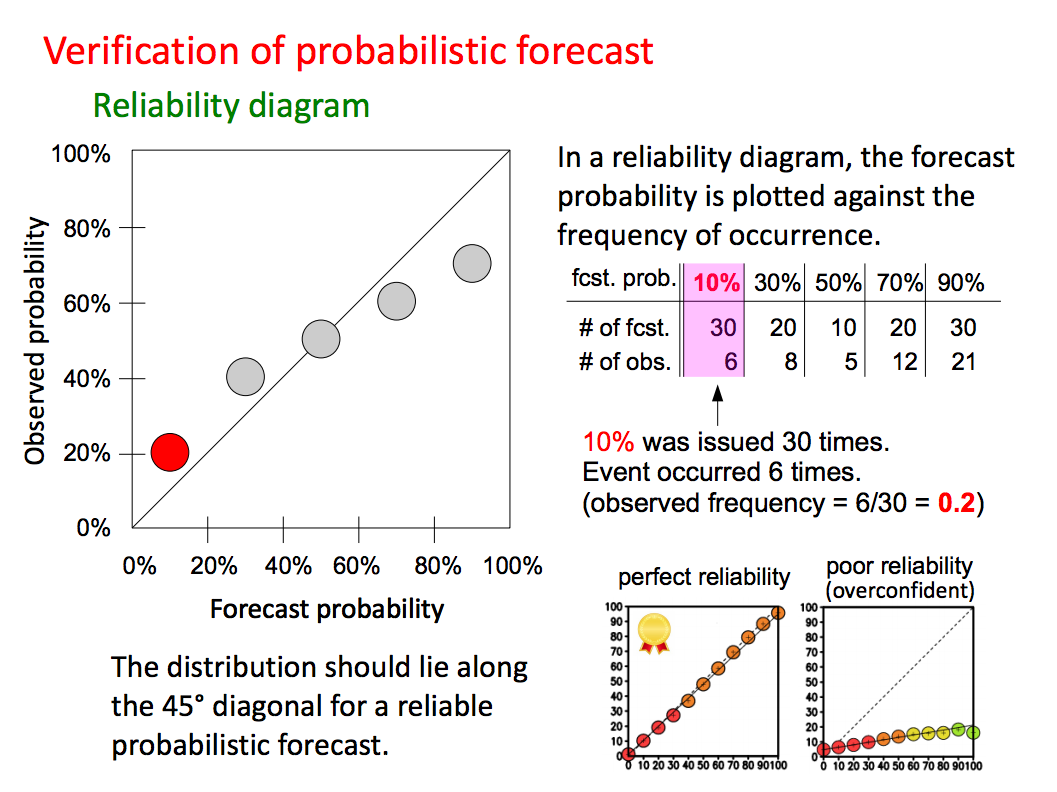 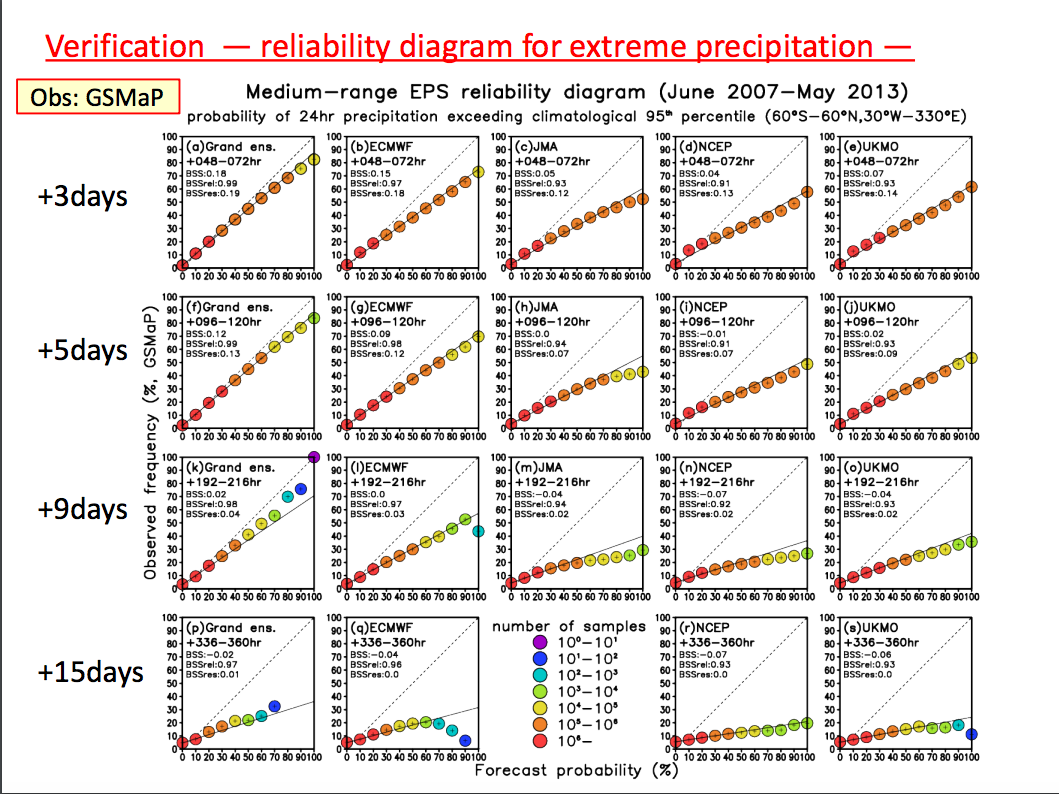 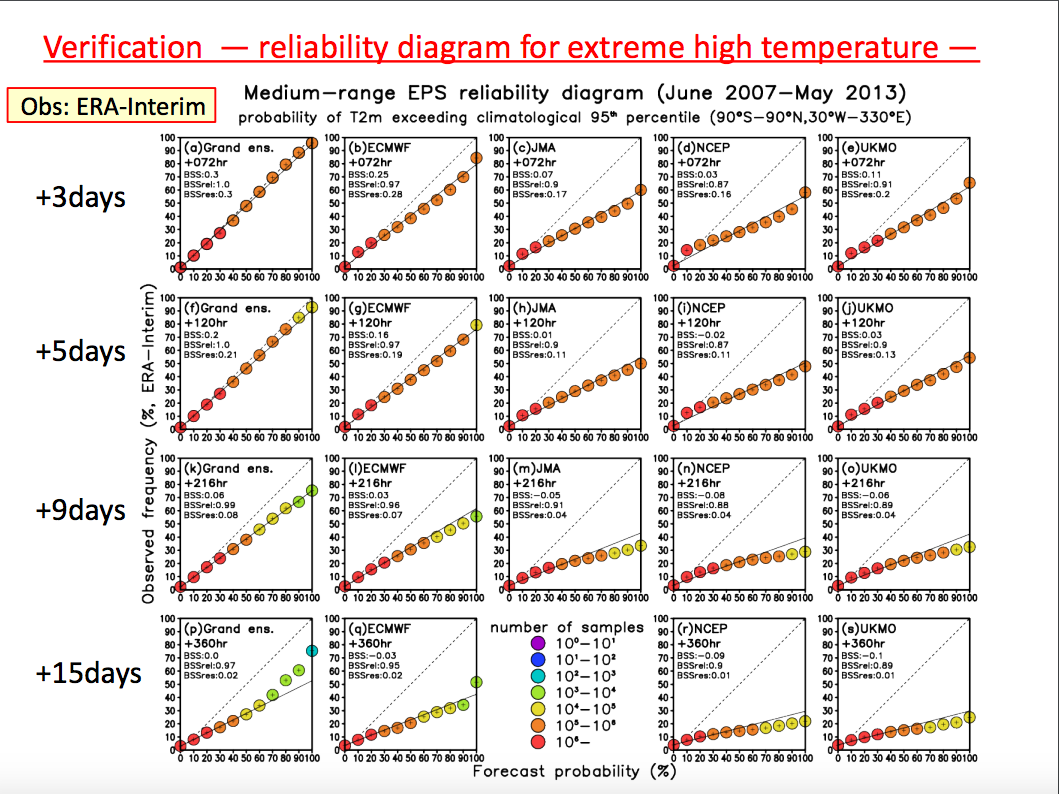 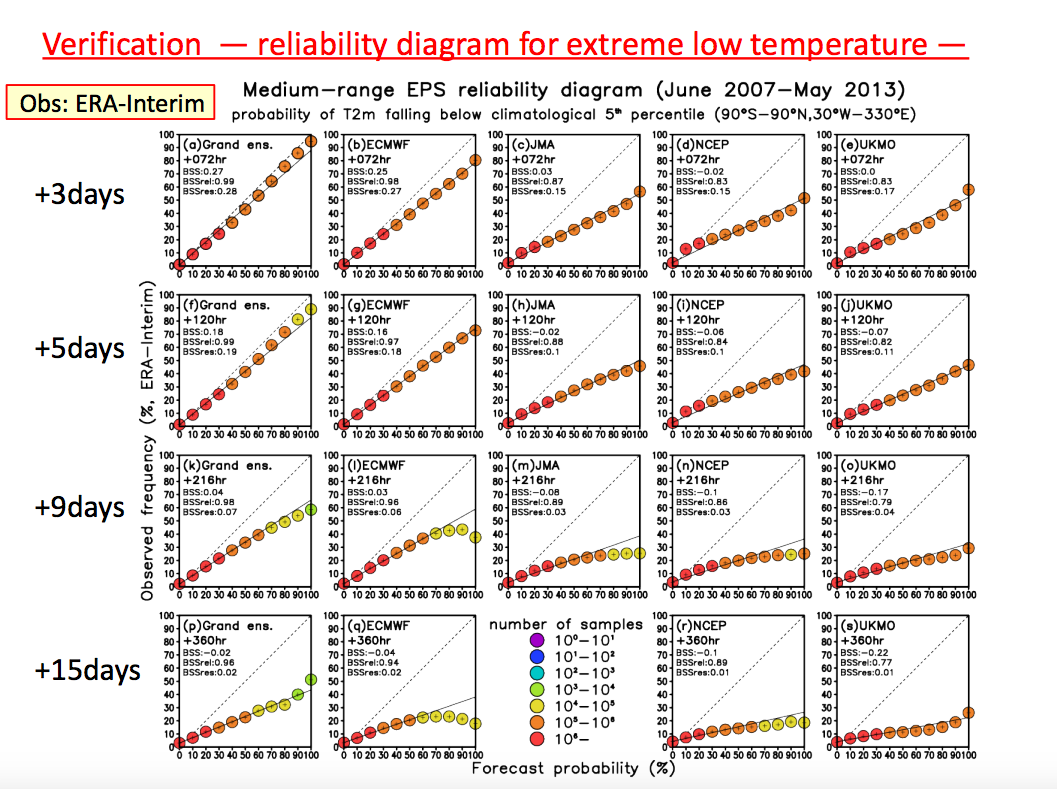 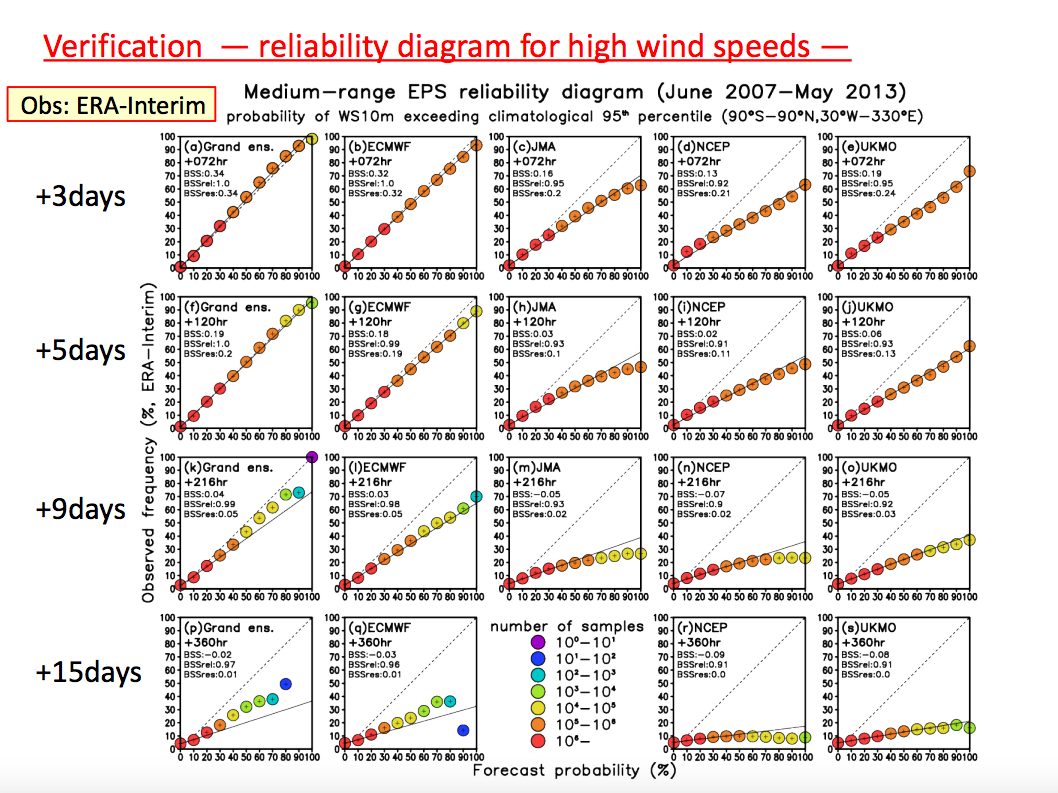 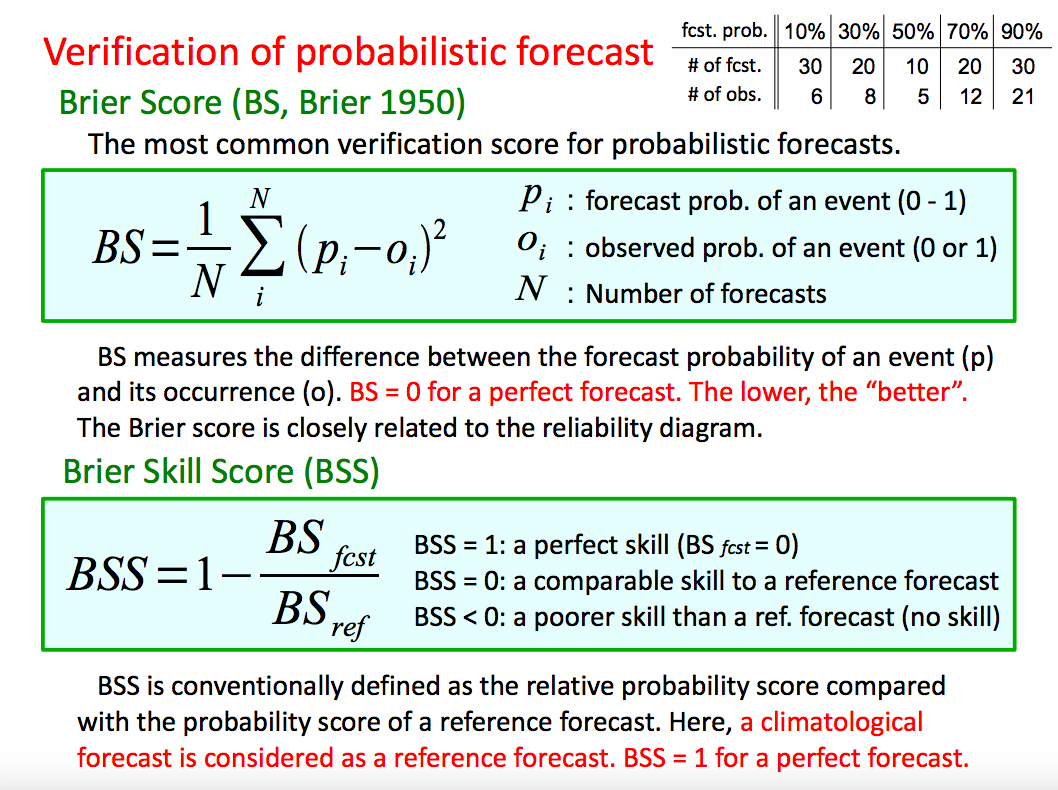 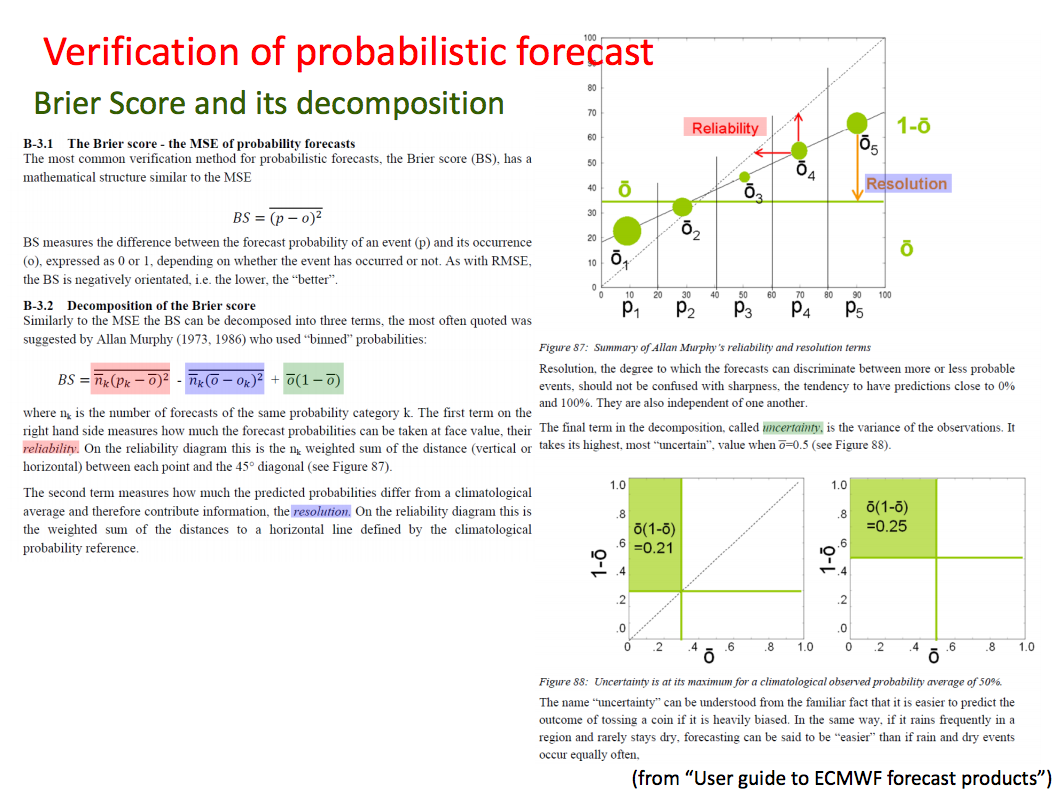 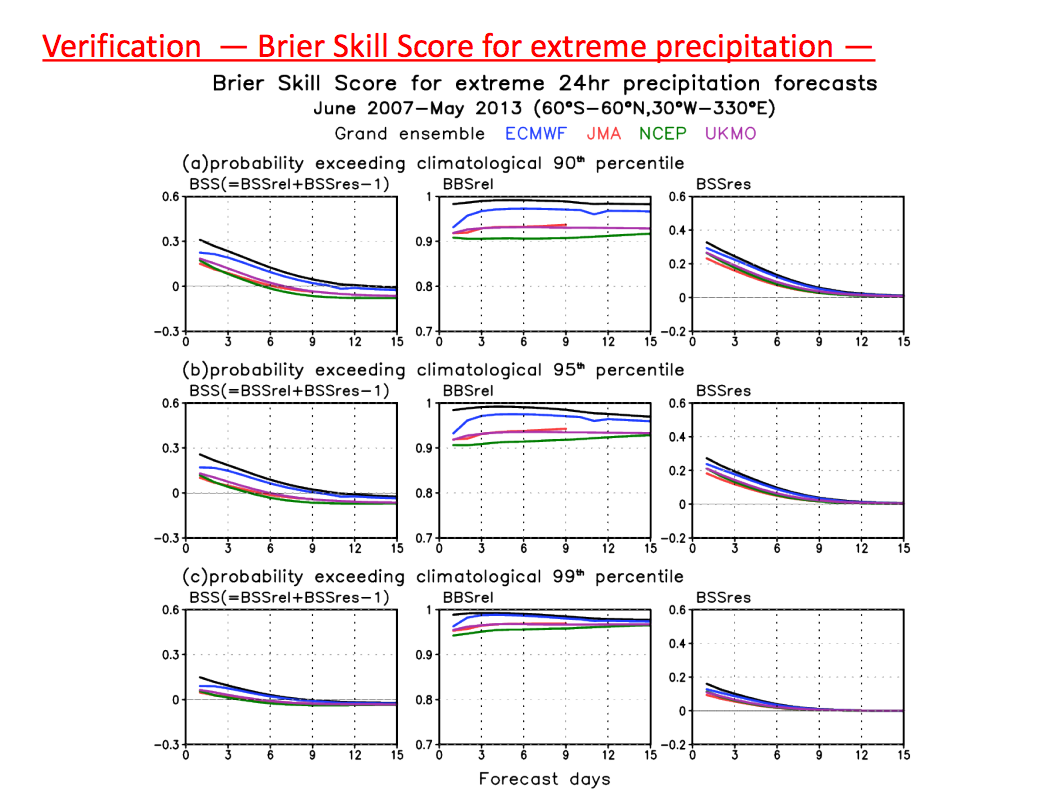 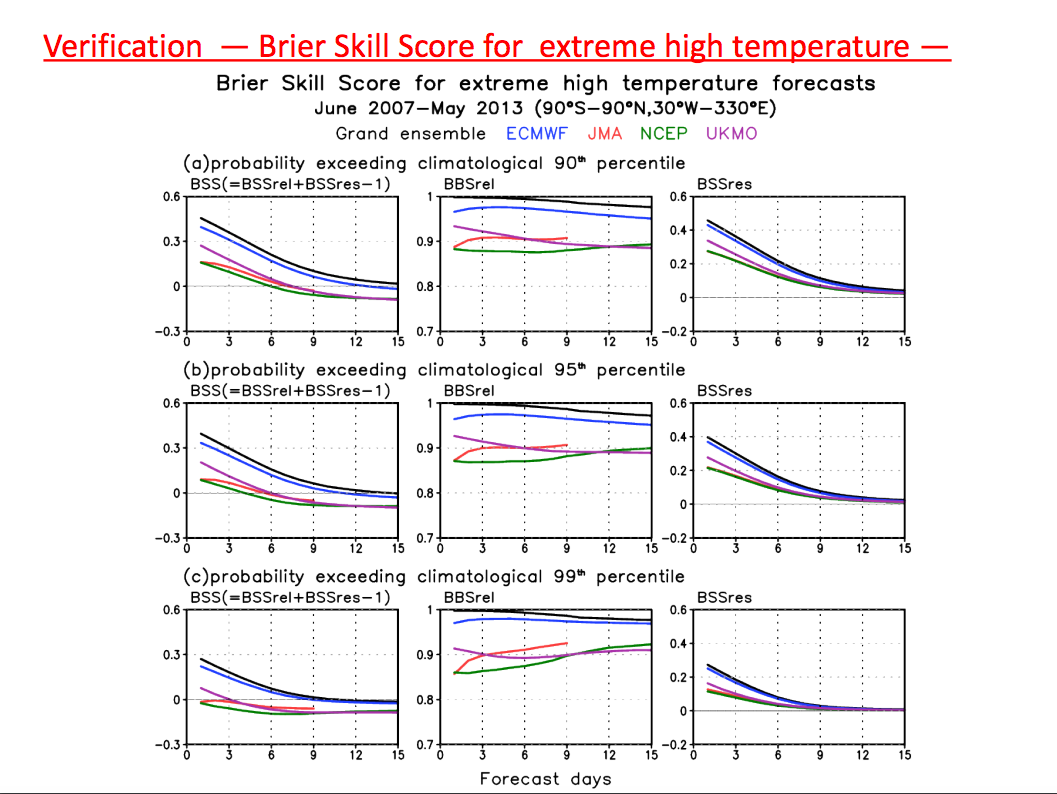 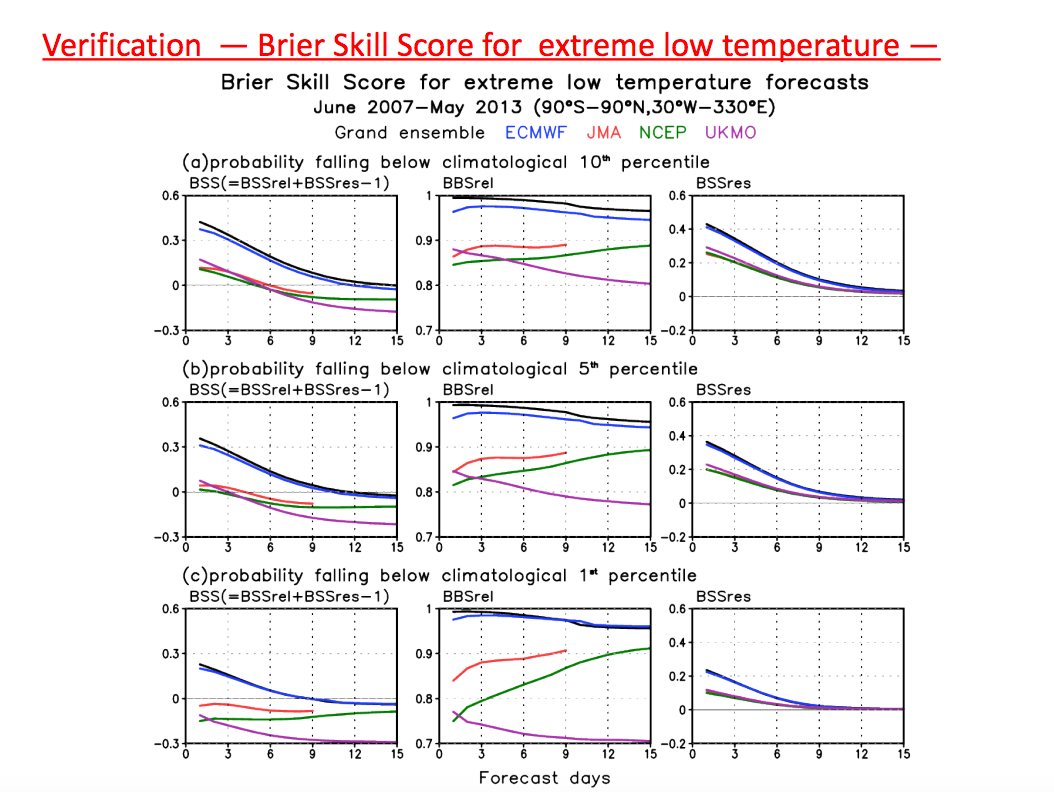 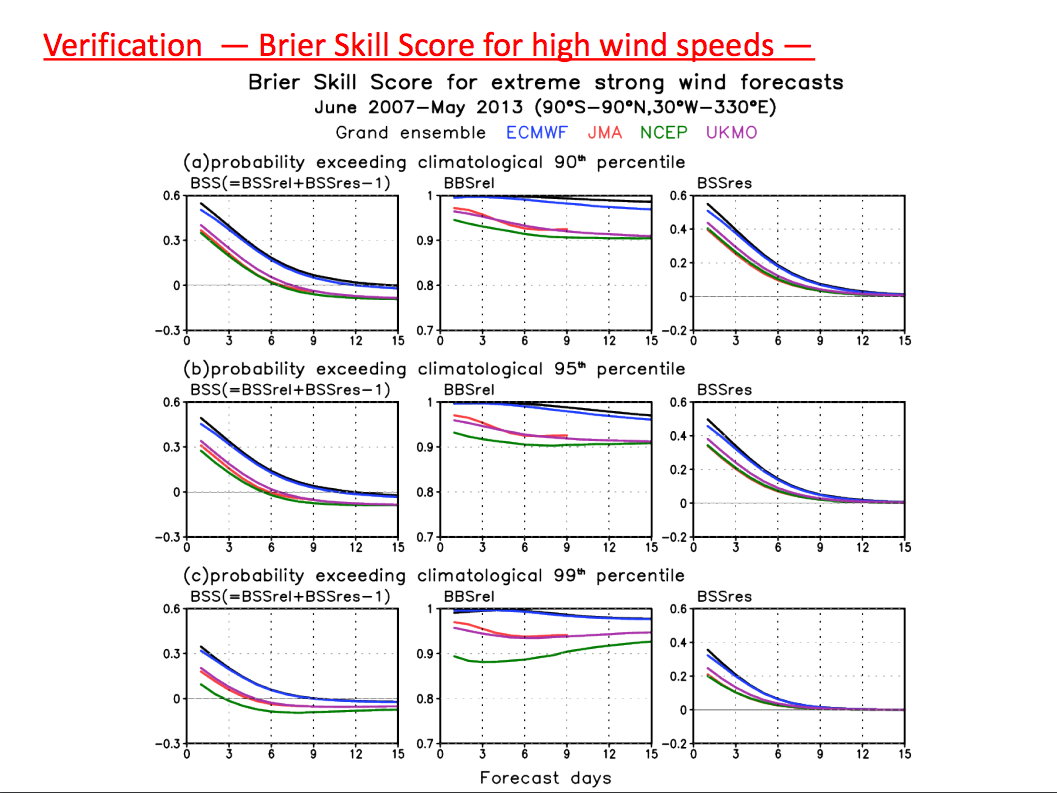 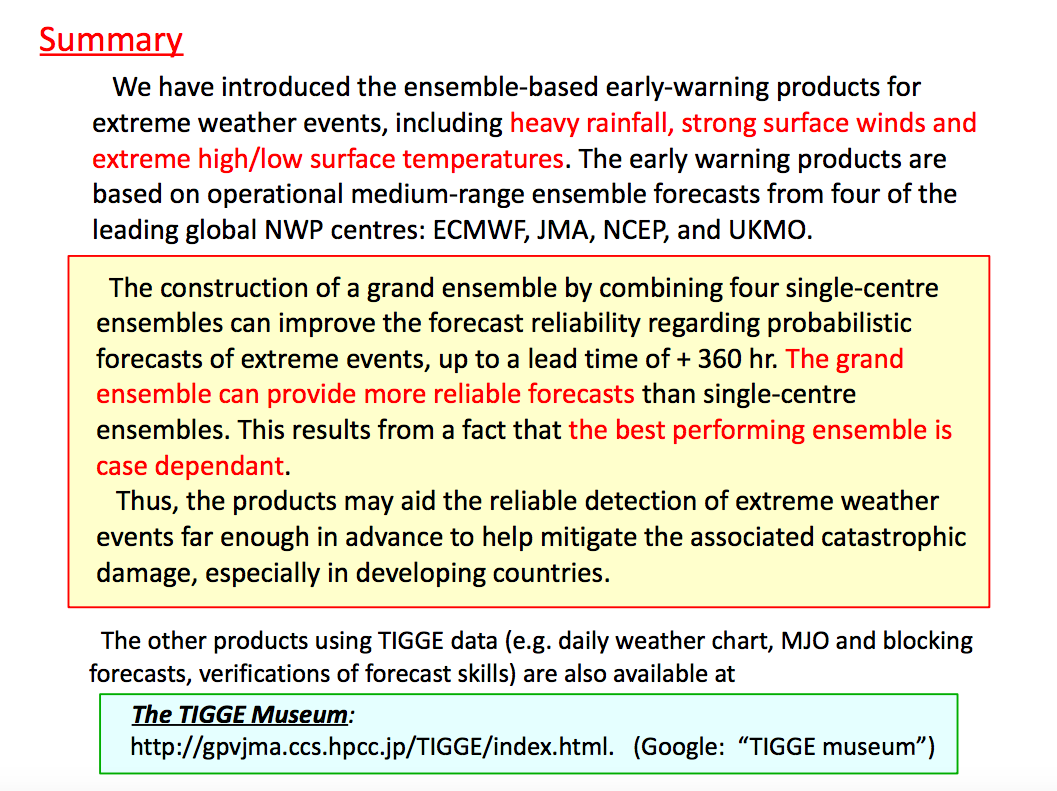